AACB Work session  2: Development of an integrated inter-regional mobile payment strategy
Tim Masela
Cairo – April 2019
Current landscape
Cost drivers for low value payments/transfers

How expensive are corridors on the African continent?

Causes of inefficiency

Conclusions based on current landscape
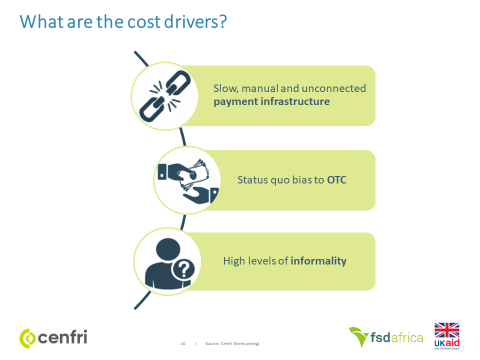 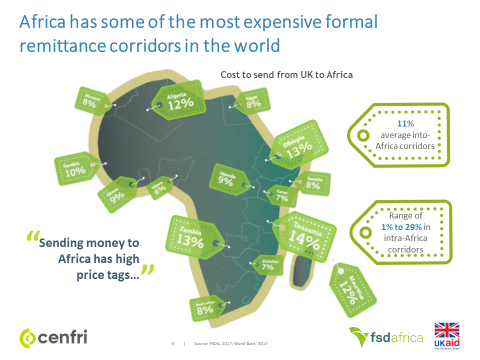 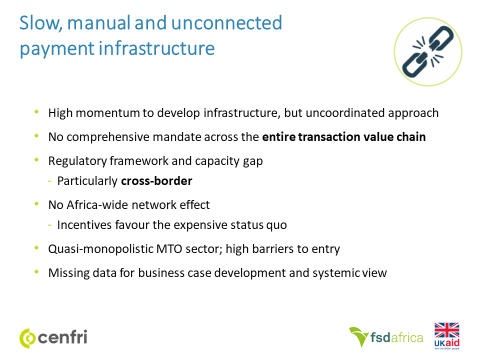 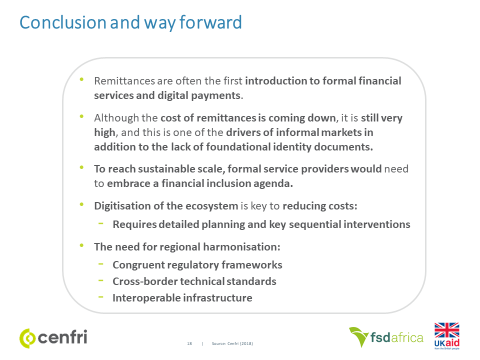 Development of an integrated inter-regional mobile payment strategy should lead to;
A harmonized regulatory framework supporting intra-regional remittance type payments;

Standardized and harmonized operating components enabling seamless integration;

Safe and streamlined same day inter-bank settlement of intra-regional obligations arising from these payments/transfers via public sector settlement infrastructures; and

Use of best practices in aspects such as security and consumer protection etc.
This initiative could be actioned as follows;
Establish a public private partnership to execute the initiative;

Sensitise stakeholders on the rationale for this initiative; 

Seek stakeholder commitment and assurances for alignment of efforts to execute the initiative; and

Agree a planned approach, progress monitoring mechanisms and timelines.